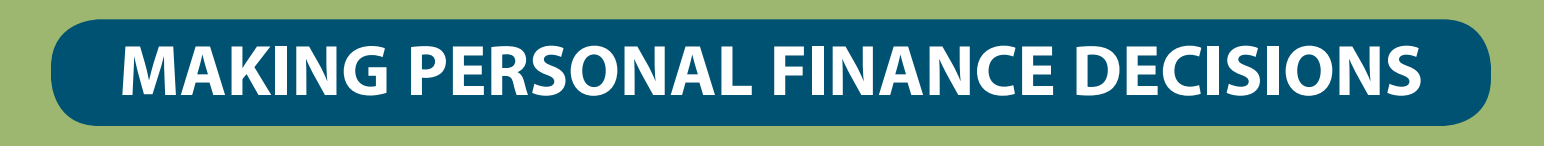 Unit 3: Earning Income
Lesson 3B: Entrepreneurship—
Working for Yourself
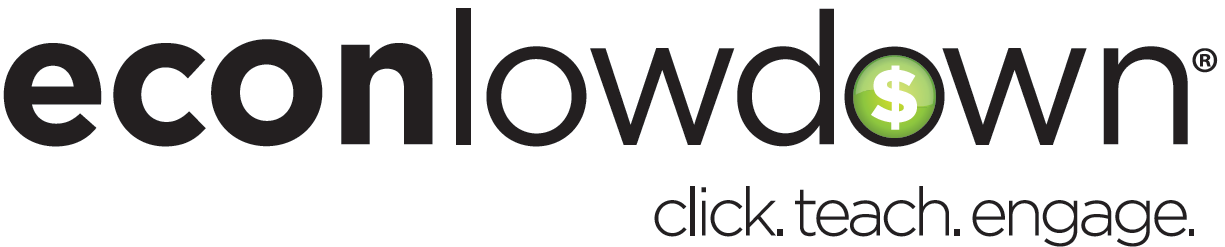 ©2017, Minnesota Council on Economic Education. Developed in partnership with the Federal Reserve Bank of St. Louis. 2016 Revised Edition.
Compelling Question
What personal characteristics do 
entrepreneurs often have?
Lesson 3B
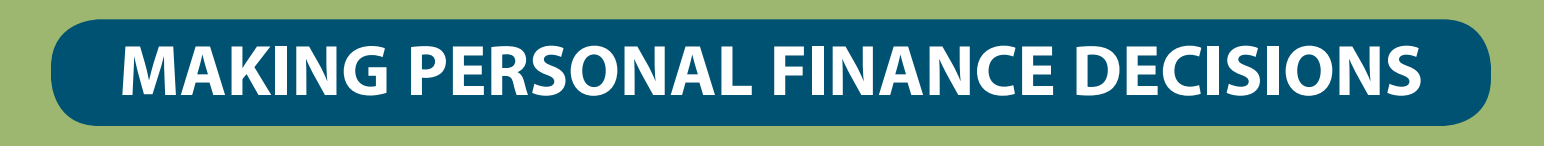 Visual 3B.1: Scoring Your Personal Assessment
13. A. 1 point
     B. 2 points
     C. 3 points
 14. A. 3 points
      B. 2 points
      C. 1 point
 15. A. 1 point
      B. 3 points
      C. 2 points
 16. A. 2 points
      B. 1 point
      C. 3 points
1.   A. 3 points			
     B. 2 points				
     C. 1 point				
 2.  A: 1 point			
     B: 3 points 				
     C: 2 points 				
 3.  A. 2 points			
     B. 3 points				
     C. 1 point				
 4.   A. 2 points			
      B. 1 point 				
      C. 3 points
5.   A. 1 point			
      B. 3 points 			
      C. 2 points				
 6.   A. 3 points			
       B. 2 points				
       C. 1 point				
 7.   A. 3 points			
      B. 1 point 				
      C. 2 points				
 8.   A. 3 points	
      B. 2 points				
      C. 1 point
9.    A. 1 point
       B. 3 points
      C. 2 points
 10.  A: 3 points
        B: 1 point
        C: 2 points
11.  A: 3 points
       B: 2 points
      C: 1 point
 12.  A: 1 point
        B: 3 points
        C: 2 points
17. A. 3 points
     B. 2 points
     C. 1 point
Lesson 3B
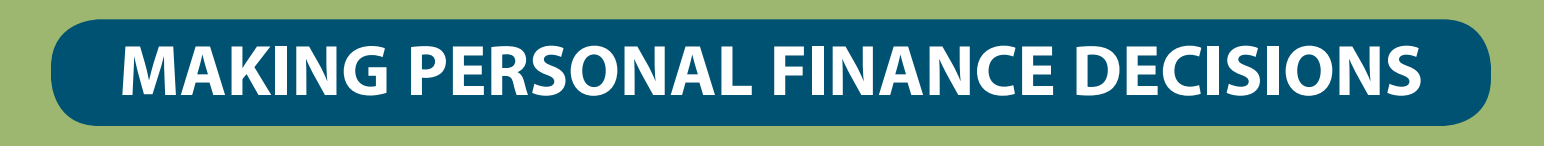 Visual 3B.2: Characteristics of Entrepreneurs
Highly energetic
Sociable
Desires achievement
Willing to take risks
Willing to work hard
Willing to persevere
Willing and able to lead
Willing and able to solve problems
Willing and able to make decisions
Able to plan and organize
Self-reliant
Self-confident
Self-motivated
Competitive
Creative
Positive attitude
Doesn’t fear failure
Lesson 3B
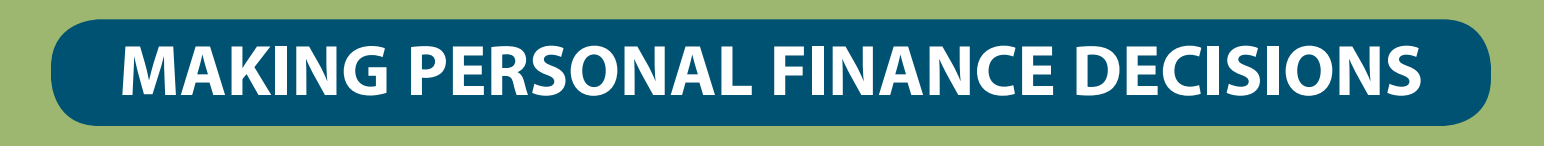 Visual 3B.3: What Does Your Score Indicate?
17-28: You would likely be most comfortable and productive in a position  where you work for someone else and welcome being able to leave your work behind when you leave it each day.
29-39: If you desire to be an entrepreneur, there are some characteristics on which you will need to work; however, you would likely be very comfortable and productive as a manager or supervisor.
40-51: You have strong entrepreneurial tendencies and would likely be most comfortable pursuing your own interests or running your own business.
Lesson 3B
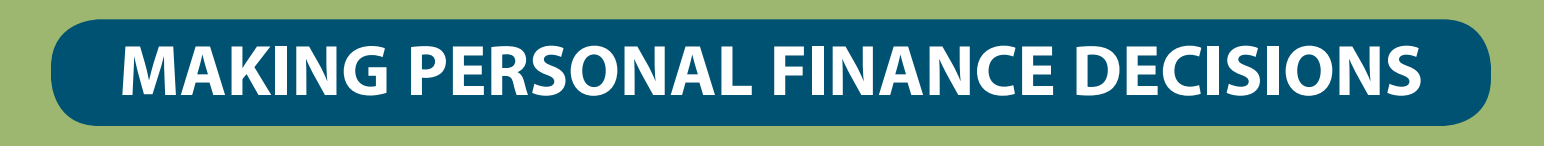